Deskundigheidsbevorderinginleiding- ethisch en integer handelen
Opleiding tot MBO-verpleegkundige
Deskundigheidsbevordering
Leerjaar 4
Academie voor Zorg en Welzijn
Lesdoelen (twee lessen)
Heb je de kennis over normen en waarden opgefrist en ben je je bewust van je eigen normen en waarden 
Heb je de kennis over ethisch en integer handelen opgefrist
Kun je voorbeelden noemen van professionele en ethische dilemma's
Kun je professionele en ethische dilemma’s bespreken
Waarden
Vanuit welke overtuiging je iets vindt
Waarden kun je omschrijven als de idealen of overtuigingen van een groep mensen. Dingen die belangrijk worden gevonden en het nastreven waardig zijn. 
Vanuit waarden ontstaan gedragsregels (normen). Vandaar dat deze twee woorden zo vaak samen worden gebruikt.
Waar normen gaan over hoe je je op een bepaalde manier gedraagt, gaan waarden over de achterliggende motivatie daarvan.
Eerst is er dus de waarde, de opvatting van wat wenselijk is, en van daaruit vloeien de gedragsregels (normen)

Oefening: bewustwording eigen waarden;
Persoonlijke waarden test | voor persoonlijke ontwikkeling en wat je belangrijk vindt | 123test.nl
Normen
Hetgeen jij als normaal ziet
Normen zijn gedragsregels die als normaal en vanzelfsprekend worden betitelt. Het zijn omgangsvormen binnen een samenleving die iedereen kent en toepast.
Je kan het zien als de richtlijnen hoe je sociaal gewenst met elkaar omgaat
Normen ontstaan uit een achterliggende waarden.


Oefening: 
schrijf voor jezelf op een post-it vijf normen op die jij belangrijk vindt- afgeleid van je opgeschreven waarden en plak je post-its vervolgens op het bord
Oefening: bijpassende waarde zoeken bij de norm
Norm: Je staat op voor ouderen of zwangere vrouwen, bijv, in het openbaar vervoer.Waarde: 

Norm: Als je het niet met iemand eens bent, ga je niet gelijk schelden of slaan.Waarde: 

Norm: Als je zegt dat je iemand helpt, dan doe je dat ook.Waarde: 

Norm: Als iemand bij het stoplicht even voor wil met de auto, dan laat je die persoon voor.Waarde: 

Norm: Als iemand geld opneemt bij de pinautomaat, hou je afstand.Waarde: 

Norm: Als iemand je helpt met iets, bedank je die persoon.Waarde:
Bewustwording normen en waarden
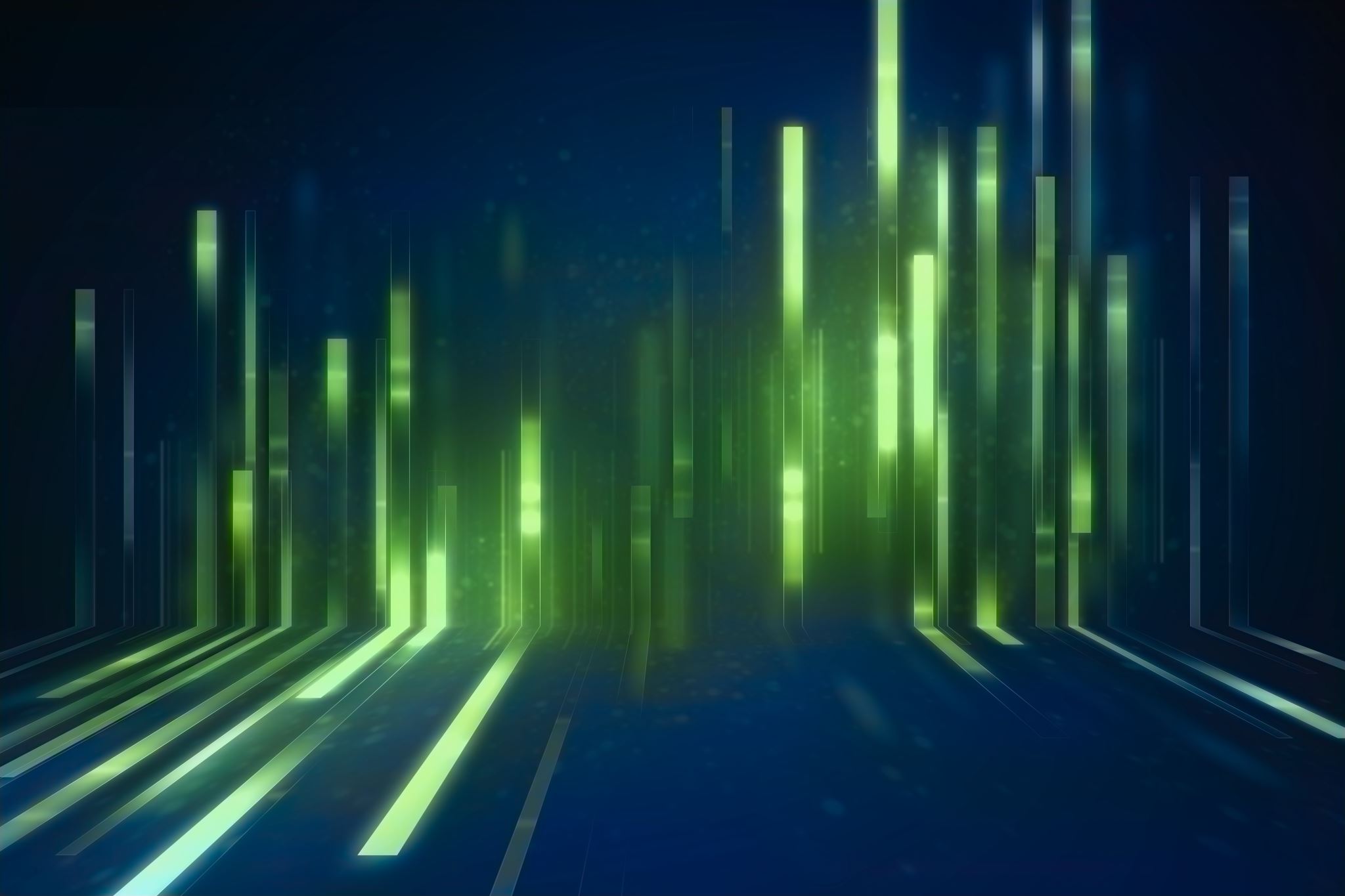 Ethiek
Ethiek- uitleg
Ethiek gaat over ‘’het goed doen’’
Maar; wat is het goede doen in sommige situaties?
Dilemma
Wat versta jij onder een dilemma?
Dilemma- uitleg
Je moet kiezen uit twee of meer keuzes
Het onderwerp gaat over waarden en normen
Je hebt de keus uit oplossingen die ongewenst zijn (voor cliënt, medewerker, organisatie) of niet ideaal zijn. Er is dus geen juiste keus te maken
Je hebt te maken met tegengestelde meningen en argumenten
Integriteit
Wat betekent volgens jou het woord integriteit?
Integriteit- uitleg
Een positieve karaktereigenschap die inhoudt dat iemand eerlijk, oprecht en betrouwbaar is en ook zo handelt.Iemand die integriteit heeft houdt vast aan zijn/haar waarden, ook als hij/zij onder druk wordt gezet om dat niet te doen.
Voorbeelden ethische dilemma’s
Wel of niet dialyseren
Ouderenmishandeling
Wel of niet opnemen/opereren
Wel of niet reanimeren 
Zorg overnemen óf zelfmanagement stimuleren
Toegang tot het (medisch) dossier van mantelzorgers/vrijwilligers

OLG: 
wie heeft er ervaring met een ethisch dilemma?
Opdracht uitwerking ethisch dilemma
In tweetallen gaan jullie een zelfgekozen ethisch dilemma uitwerken. Je mag een dilemma verzinnen, maar ook een ethisch dilemma vanuit de BPV gebruiken
Mochten jullie écht geen casus weten, dan kunnen jullie de casus van meneer de Haan gebruiken (zie dia 21)
Het ethisch dilemma werken jullie uit volgens de vier stappen (waarover in de volgende dia’s uitleg)
Het uitwerken doe je om meer inzicht te krijgen in het probleem en om uit te zoeken welke opties er zijn 
De volgende les mogen jullie hier ook nog aan werken. Hierna wordt het ingeleverd bij de docent ter beoordeling
Stappenplan uitwerking ethisch dilemma
Stap 1: beschrijven
beschrijf het dilemma
	korte casus: wat is er aan de hand? 
	ethische vraag formuleren
	Let op: alleen feiten die waarneembaar zijn;
	-geen gevoelens
	-geen meningen
	-geen inschattingen óf interpretaties
Stap 2: Analyseren
Rafel het probleem uiteen
Benoem per betrokkene:
Probleem
Waarden/normen
Belangen

Tegenstellingen benoemen
Wie neemt de beslissing?
Ethische vraag opnieuw benoemen
Stap 3: opties/besluiten
Verschillende ideeën
   (geen beste oplossing nog!)
Vanuit de verschillende rollen beargumenteren
Stap 4: Toetsing van optie
2 goede opties kiezen
Tegen elkaar afwegen
Voor en nadelen 
Kijk terug naar de hoofdvraag
Evaluatie les en vooruitblik volgende les
Zijn de opgestelde leerdoelen behaald?
Welke aandachtspunten neem je mee in je carrière als verpleegkundige?  
Tijdens de volgende les gaan jullie verder met het uitwerken van jullie gekozen ethisch dilemma
Toepassen op casuïstiek dhr. de Haan
Meneer de Haan woont thuis en krijgt thuiszorg. Hij is een COPD-patiënt en heeft nog maar één long. Meneer heeft slikproblemen en krijgt daarom op advies van de kno-arts gemalen voedsel te eten. Het risico op verslikken is door het gemalen voedsel aanzienlijk kleiner. 
Meneer de Haan verzet zich hier hevig tegen. Eén van de grootste pleziertjes in zijn leven is nu juist lekker eten en uit eten gaan. Hij zegt: ‘Als mijn tijd komt, komt God me halen’. 
Meneer de Haan is bang dat zijn kaakspieren verslappen en het gemalen voedsel een grote invloed zal hebben op zijn spreekvermogen en op zijn sociale leven. Hij kan na een voetbalwedstrijd met zijn broer niet meer van een broodje kroket genieten, dat wordt gemalen